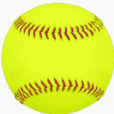 Tyler Lonestar     ChapterCoaches MeetingJanuary 12, 2022
Chapter President
Oscar’s Word’s of Wisdom
[Speaker Notes: Rule 1-2-1: Bases may be designed to disengage from their anchor system.

Rationale: Language was added to clarify that break away bases are permitted. Rule 8-8-14 EFFECT states a runner reaching a base safely will not be out for being off the base if it becomes dislodged.  The NFHS interpretation has been that breakaway bases are permitted.  The suggested change formalizes this interpretation and places it with other regulations covering the field and its equipment.]
Chapter Assignment Secretary
Schedules
Changes to schedules
Parking and Safety Protocols
Covid 19 Protocols
[Speaker Notes: Rule 1-2-1: Bases may be designed to disengage from their anchor system.

Rationale: Language was added to clarify that break away bases are permitted. Rule 8-8-14 EFFECT states a runner reaching a base safely will not be out for being off the base if it becomes dislodged.  The NFHS interpretation has been that breakaway bases are permitted.  The suggested change formalizes this interpretation and places it with other regulations covering the field and its equipment.]
2022 NFHS SOFTBALL RULESCHANGES
BASES, PLATESRULE 1-2-1
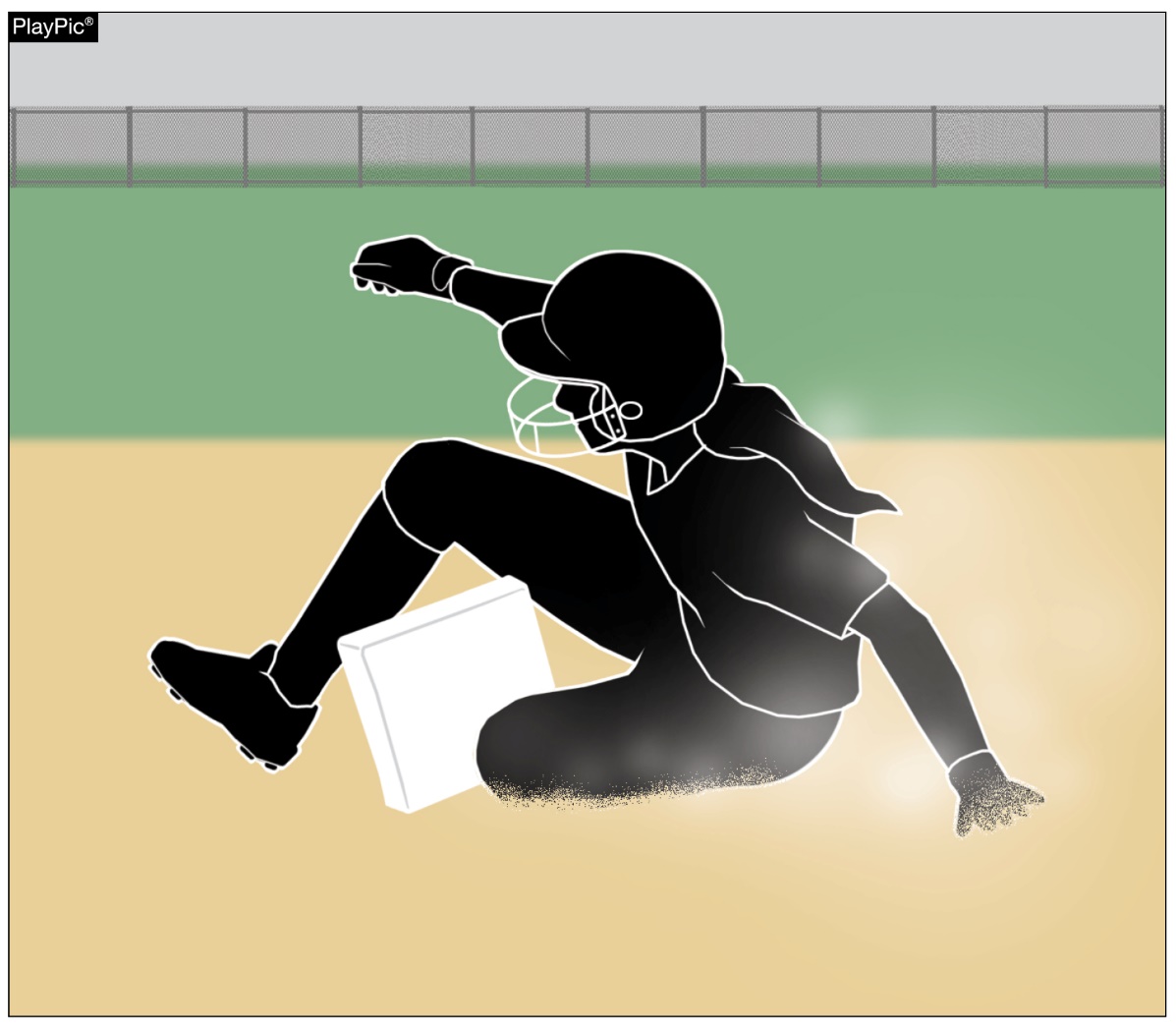 Bases may be designed to disengage from their anchor system.
[Speaker Notes: Rule 1-2-1: Bases may be designed to disengage from their anchor system.

Rationale: Language was added to clarify that break away bases are permitted. Rule 8-8-14 EFFECT states a runner reaching a base safely will not be out for being off the base if it becomes dislodged.  The NFHS interpretation has been that breakaway bases are permitted.  The suggested change formalizes this interpretation and places it with other regulations covering the field and its equipment.]
BASES, PLATESRULE 1-2-1
Reason for the change
Only one, and it’s a big one – SAFETY
Reality
Schools have been using breakaway based for years
Change legitimizes current practice
Implementation
Nothing changes
Runners cannot be called out if the base is dislodged, the base is considered to have followed the runner
[Speaker Notes: Rule 1-2-1: Bases may be designed to disengage from their anchor system.

Rationale: Language was added to clarify that break away bases are permitted. Rule 8-8-14 EFFECT states a runner reaching a base safely will not be out for being off the base if it becomes dislodged.  The NFHS interpretation has been that breakaway bases are permitted.  The suggested change formalizes this interpretation and places it with other regulations covering the field and its equipment.]
SOFTBALLSRULE 1-3-3
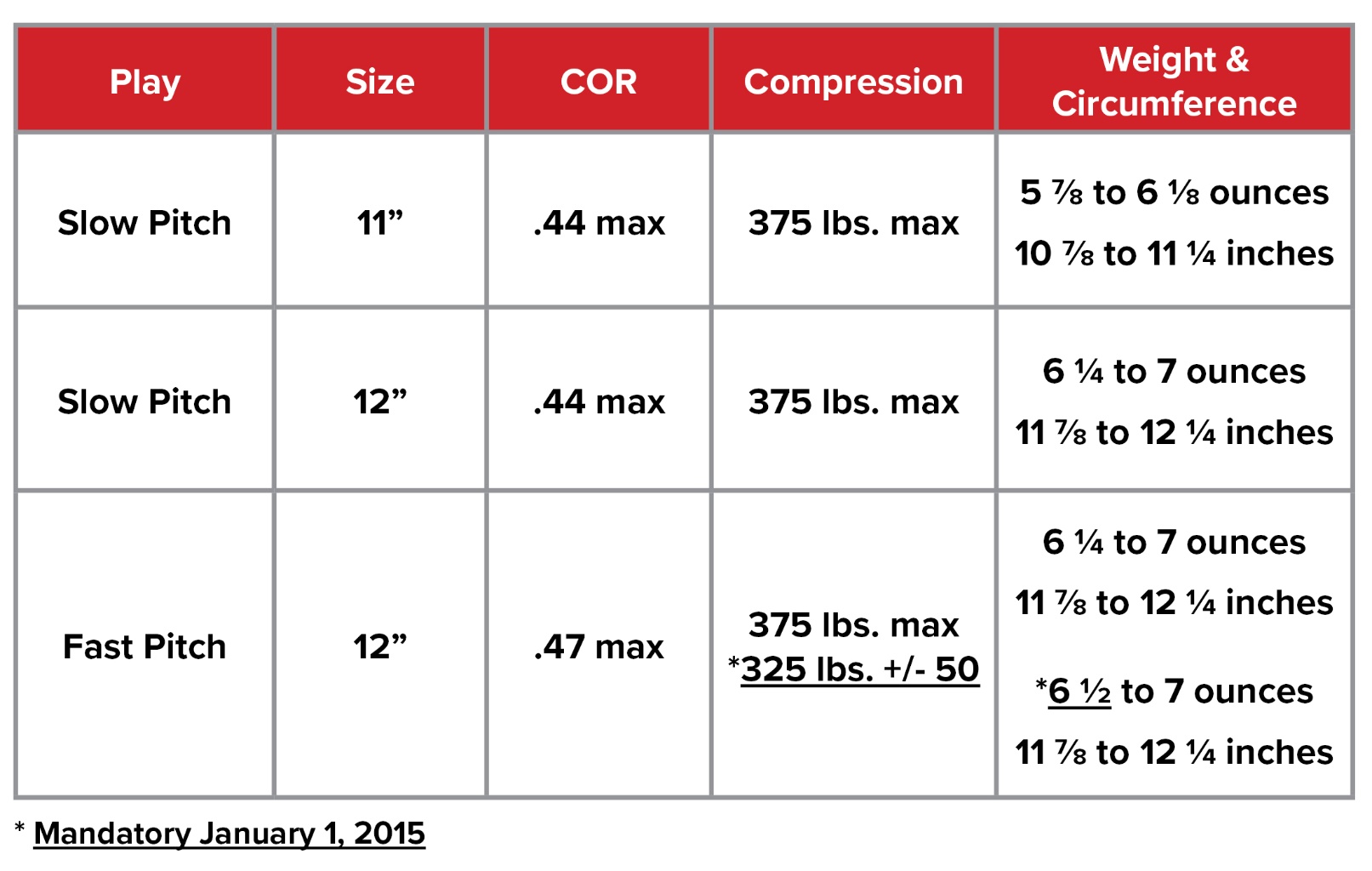 The new softball specifications are permissible currently and will be required January 1, 2025, for high school competition. 
Softballs manufactured with the current specifications will be permitted for use through 2024.
*Mandatory January 1, 2025
[Speaker Notes: Rule 1-3-3
The new ball specifications are permissible currently and will be required January 1, 2025, for high school competition. 
Balls manufactured with the current specifications will be permitted for use through 2024.
Rationale: Ball tolerance specifications for the 12-inch Fast Pitch Softball have been standardized for NFHS, NCAA, and USA Softball. After conducting research on whether the minimal changes might have an impact on safety, it was determined that changing the weight from 6¼ to 6½ ounces would not increase batted ball speed. Any balls manufactured with the former specifications will be permitted through 2024, to allow for state associations manufacturers to reduce current inventory. The new ball specifications are permitted for use during the 2021-22 season and will be required by January 1, 2025.]
SOFTBALLSRULE 1-3-3
What changed?
Compression can range from 275 to 375 lbs.
Some softballs will not be as “hot” as some of the softballs are today
Weight increases by ¼ lb.
Make sure to bring you scale to the field with you!
Why?
For consistency with other codes
Manufacturing efficiencies – some softballs are dual certified
[Speaker Notes: Rule 1-3-3
The new ball specifications are permissible currently and will be required January 1, 2025, for high school competition. 
Balls manufactured with the current specifications will be permitted for use through 2024.
Rationale: Ball tolerance specifications for the 12-inch Fast Pitch Softball have been standardized for NFHS, NCAA, and USA Softball. After conducting research on whether the minimal changes might have an impact on safety, it was determined that changing the weight from 6¼ to 6½ ounces would not increase batted ball speed. Any balls manufactured with the former specifications will be permitted through 2024, to allow for state associations manufacturers to reduce current inventory. The new ball specifications are permitted for use during the 2021-22 season and will be required by January 1, 2025.]
DAMAGED BATRULE 2-4-3
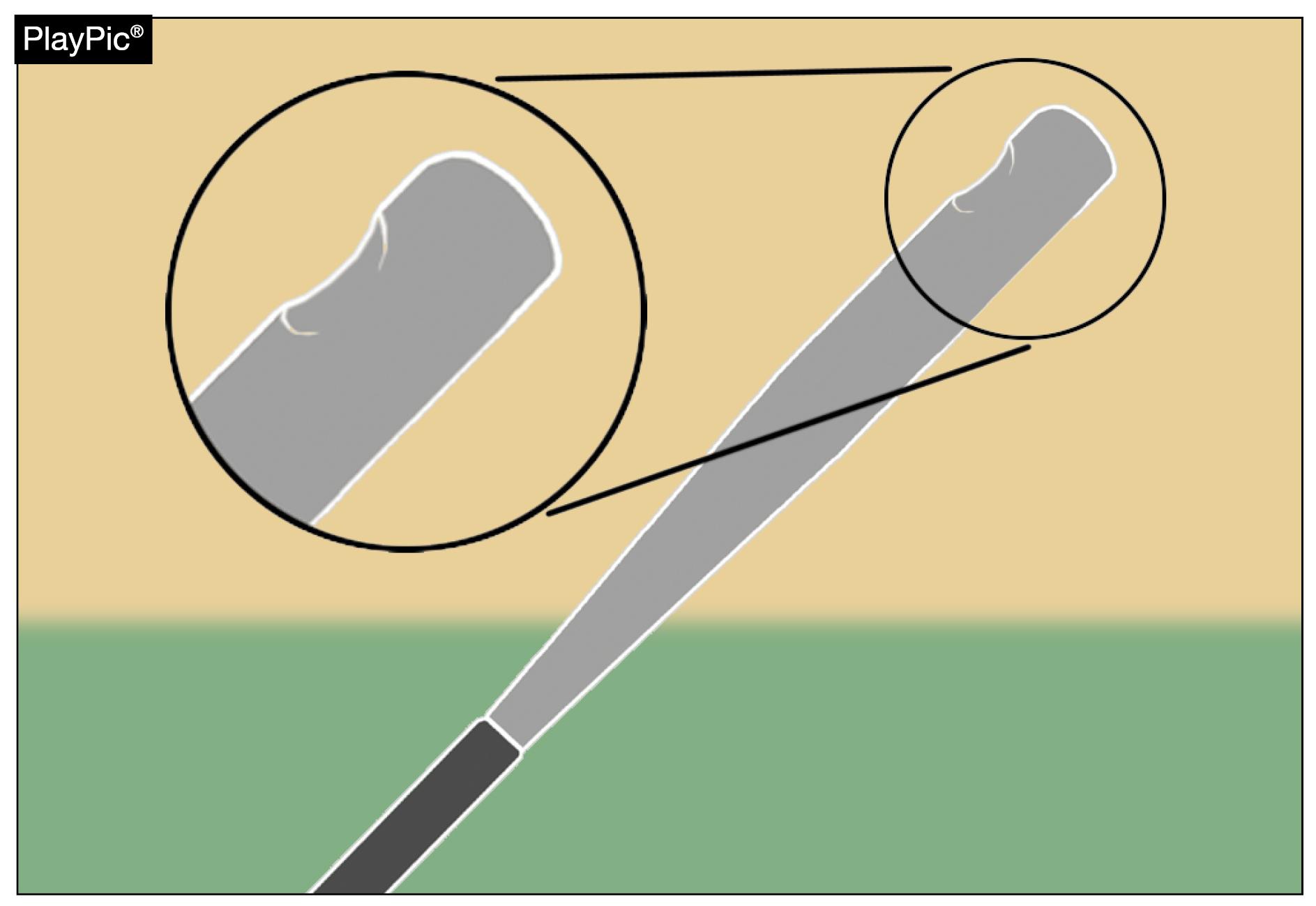 A damaged bat is one that could deface the ball and the bat shall be removed when initially detected without penalty. 
Also, a penalty was added for a batter detected using a damaged bat after it has been previously removed from the game.
[Speaker Notes: Rule 2-4-3: A damaged bat is one that could deface the ball and the bat shall be removed when initially detected without penalty. Also, a penalty was added for a batter detected using a damaged bat after it has been previously removed from the game. 

Rationale: The addition of Rule 3-6-21, which defines the penalty for re-introducing a previously removed damaged bat to the game, necessitated adding language to the definition of a damaged bat in Rule 2-4-3.]
UNIFORMS, PLAYER EQUIPMENTRULE 3-2-5b, 3-2-12
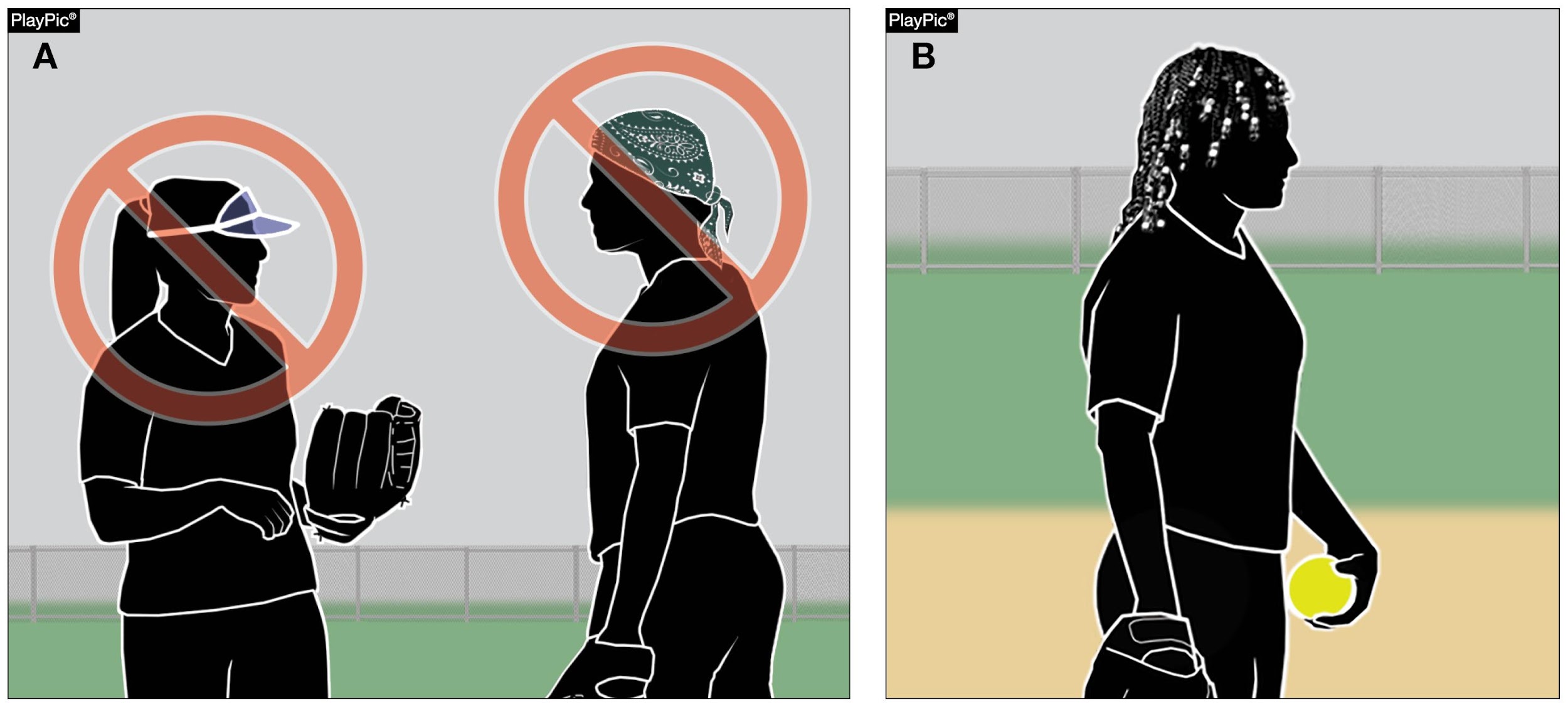 Plastic visors and bandannas are still prohibited. However, language prohibiting hard items to control the hair, such as beads, has been removed.
[Speaker Notes: Rule 3-2-5b, 3-2-12 – Language prohibiting hard items to control the hair, such as beads, has been removed.  However, plastic visors and bandannas are still prohibited. 

Rationale: This change removes the language prohibiting hard items to control the hair and aligns language with other NFHS rules codes. Language was also removed in Rule 3-2-12 that prohibited players from wearing hard cosmetic or decorative items.]
UNIFORMS, PLAYER EQUIPMENTRULE 3-2-5c
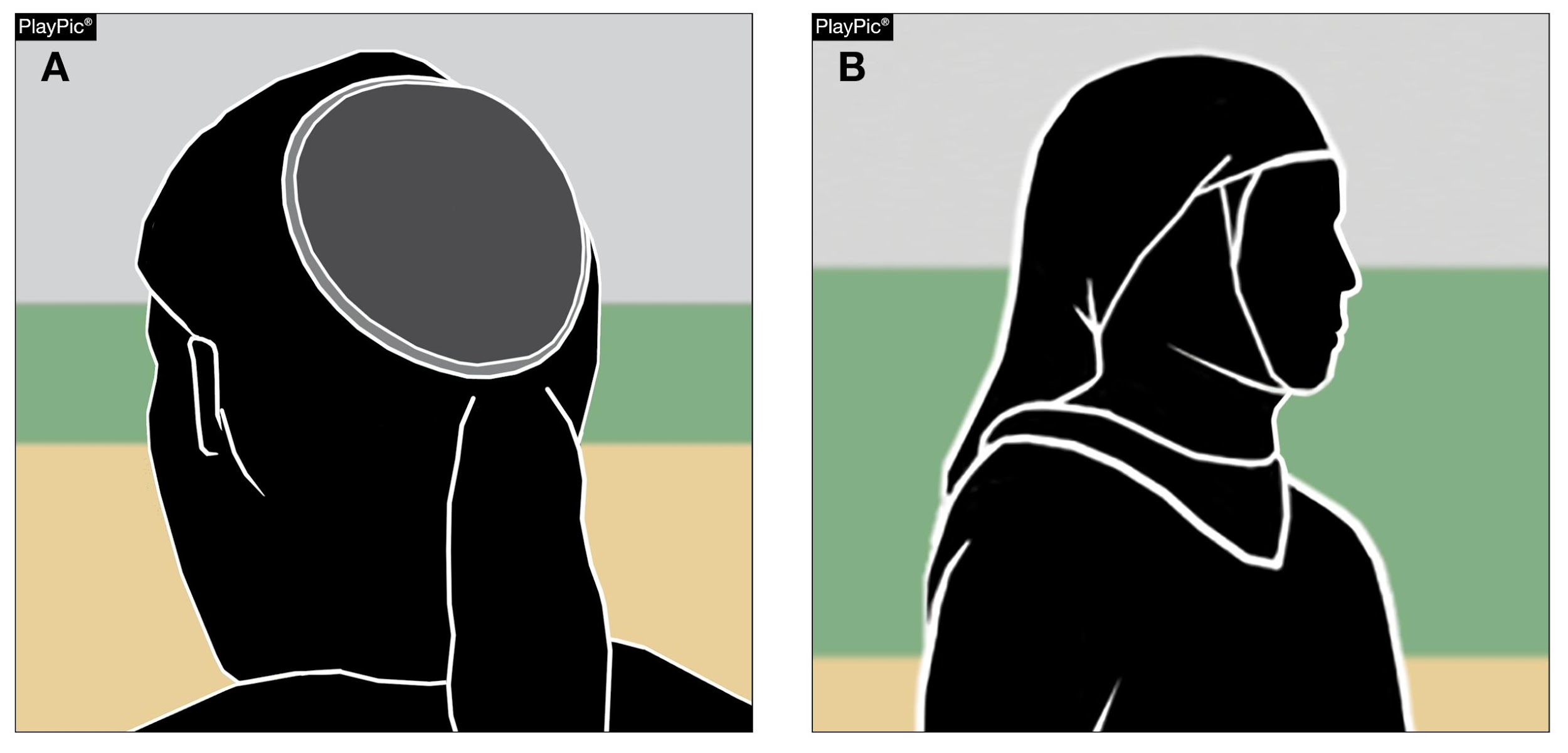 Players may wear head coverings for religious reasons. The headwear must be made of non-abrasive, soft materials and must fit securely so that it is unlikely to come off during play.  Head coverings worn for medical reasons must still receive state association approval.
[Speaker Notes: Rule 3-2-5c: Players may wear head coverings for religious reasons. The headwear must be made of non-abrasive, soft materials and must fit securely so that it is unlikely to come off during play. Head coverings worn for medical reasons must still receive state association approval. 

Rationale: This rule change eliminates the need for authorization from the state association for religious headwear while maintaining the requirement for approval of head coverings worn for medical reasons. The State Association shall be notified after the contest if there is a concern as to whether the head covering was worn for religious reasons.]
COACH ATTIRERULE 3-5-3
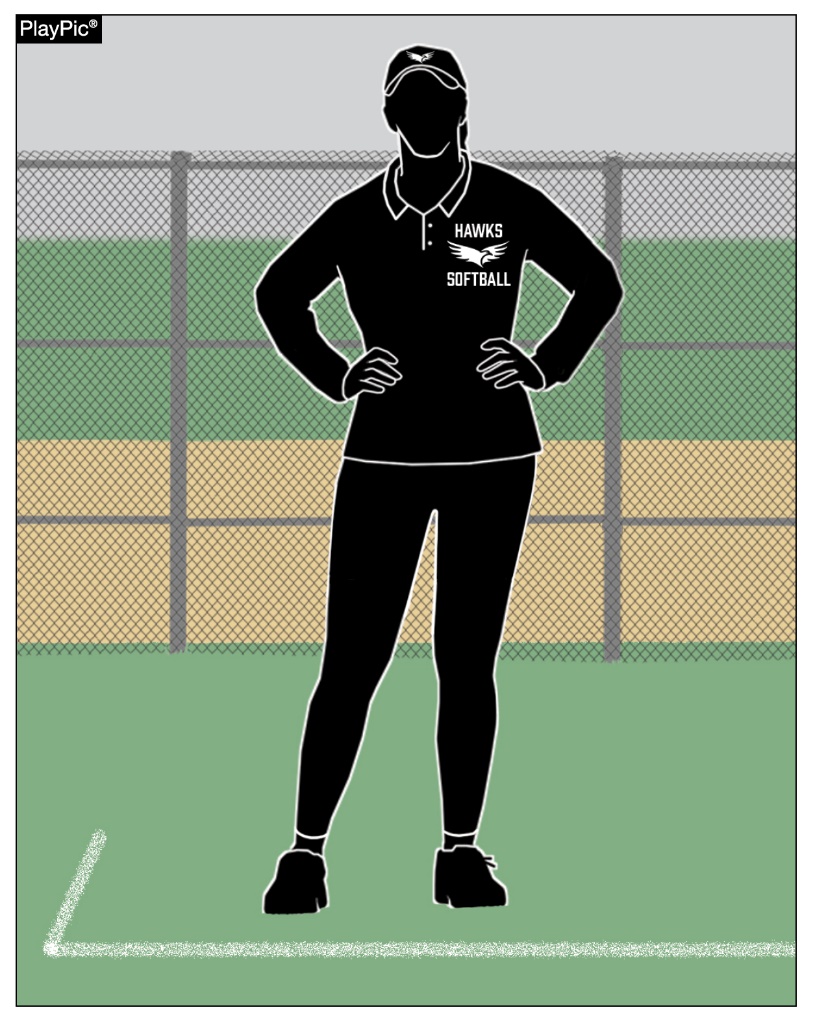 While in live-ball areas, a coach shall be attired in a school uniform or jersey/coaching shirt with slacks, shorts, or other leg coverings in school colors or colors of khaki, black, white or gray.
[Speaker Notes: Rule 3-5-3: While in live-ball areas, a coach shall be attired in a school uniform or jersey/coaching shirt with slacks, shorts, or other leg coverings in school colors or colors of khaki, black, white or gray. 

Rationale: Edits for grammatical purposes. Additional language brings a coach’s attire up to date with current language used to describe a coaching garment. Reports have been submitted indicating that some female coaches were disqualified from coaching a contest due to being attired in apparel not specifically listed in the current rule. New language better defines permissible coach’s attire.]
COACH ATTIRERULE 3-5-3
Coaches can wear any style of leg covering
Stretch pants – ok
Jeans – Not ok
If color worn is not permissible:
Ask for them to change
Yes, play on
No, play on, submit UIL incident report via TASO web site after the game
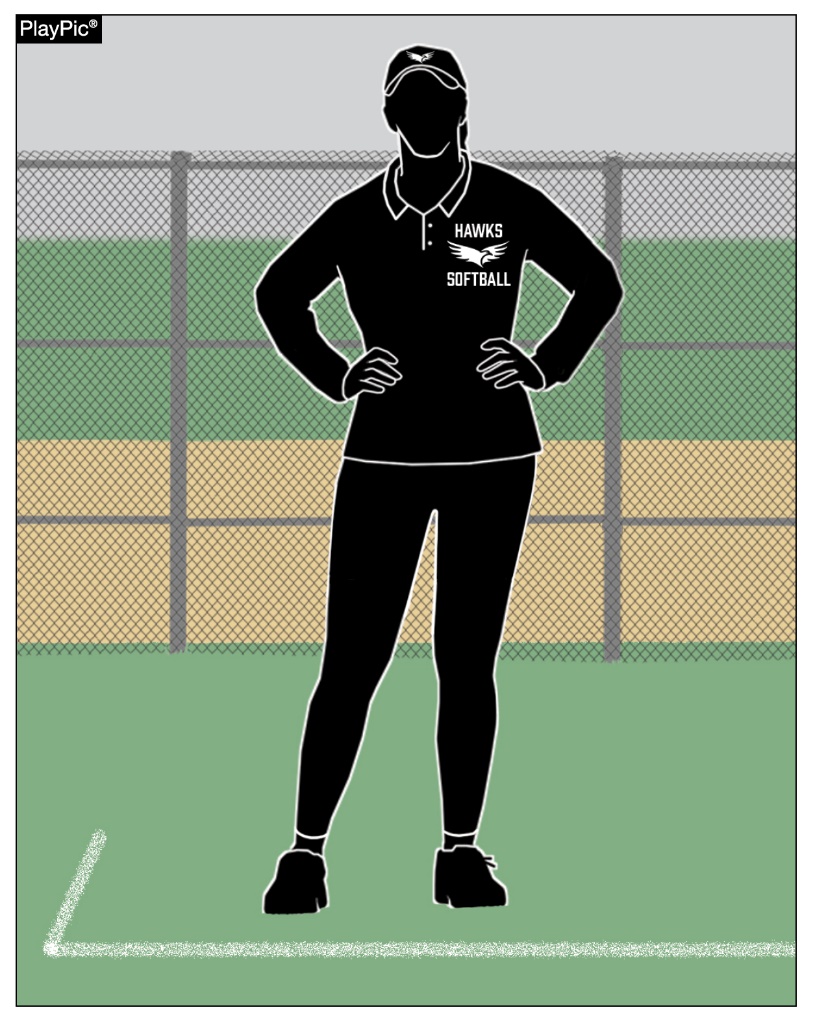 [Speaker Notes: Rule 3-5-3: While in live-ball areas, a coach shall be attired in a school uniform or jersey/coaching shirt with slacks, shorts, or other leg coverings in school colors or colors of khaki, black, white or gray. 

Rationale: Edits for grammatical purposes. Additional language brings a coach’s attire up to date with current language used to describe a coaching garment. Reports have been submitted indicating that some female coaches were disqualified from coaching a contest due to being attired in apparel not specifically listed in the current rule. New language better defines permissible coach’s attire.]
BENCH AND FIELD CONDUCTRULE 3-6-21,PENALTY (NEW)
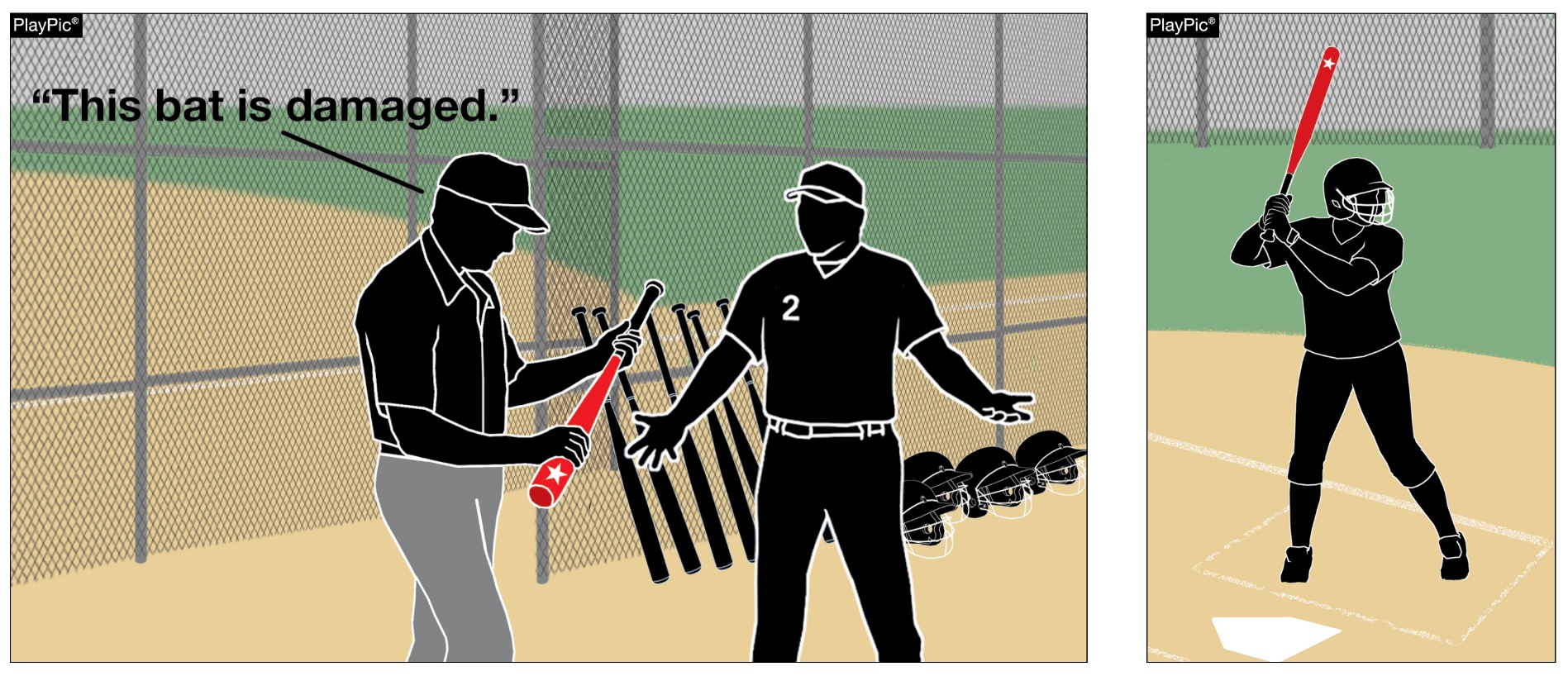 Batters shall not use a damaged bat that was previously removed from the game by an umpire.  PENALTY: The batter shall be called out and the batter and head coach shall be restricted to the dugout for the remainder of the game.
[Speaker Notes: Rule 3-6-21 and PENALTY: Batters shall not use a damaged bat that was previously removed from the game by an umpire. PENALTY: The offender shall be called out and the offender and head coach shall be restricted to the dugout for the remainder of the game. 

Rationale: This new article clarifies that a damaged bat, which had been previously removed by an umpire, cannot be reintroduced to the game. It also adds a penalty, which states that the batter is out and both the player and the head coach are restricted to the dugout.

For clarification, a damaged bat is defined as a bat that was once legal and subsequently found to have cracks, rattles, dents or burrs; an illegal bat is defined as a bat that has been altered or does not meet the required specifications of a legal bat has been altered or is non-approved (Rule 7-4-2). The first offense for bringing a damaged bat into the batter’s box is the removal of the damaged equipment from the contest without further penalty.  A second offense for bringing a damaged into the batter’s box or is discovered having used a damaged bat a second time will result in the batter being called out, and the head coach and the offender will be restricted to the dugout for the remainder of the contest, and all runners not put out on the play must return to the base occupied at the time of the pitch.]
INFRACTIONS BY PITCHER (FP)RULE 6-2-2 & NOTE (NEW)
Pitchers are prohibited from wearing anything on the pitching hand, wrist, arm or thighs which the umpire judges to be distracting to the batter. 
This language has been moved out of the penalty for 6-2-2 and a new note was created to clarify distracting items fall under equipment and are not subject to an illegal pitch penalty.
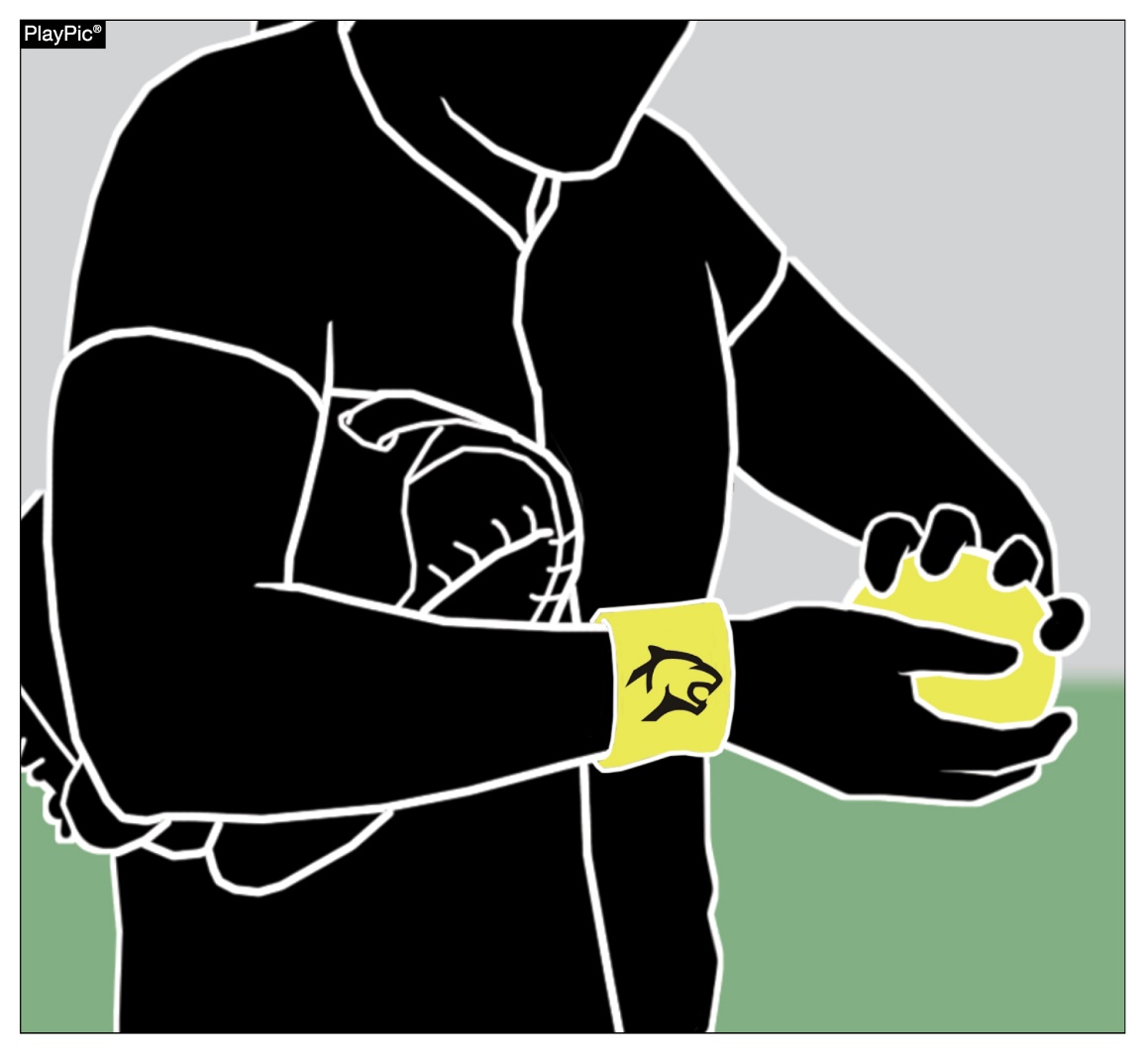 [Speaker Notes: Rule 6-2-2 & NOTE - Pitchers are prohibited from wearing anything on the pitching hand, wrist, arm or thighs which the umpire judges to be distracting to the batter. 
This language has been moved out of the penalty for 6-2-2 and a new note was created to clarify distracting items fall under equipment and are not subject to an illegal pitch penalty.

Rationale: The pitcher having an item on the pitching hand, wrist, arm or thigh is a violation of the equipment rule and is already addressed in 3-2-9 with a penalty.  Having it as a part of 6-2-2 invokes a different penalty than prescribed by Rule 3-2-9.  Making it a note in this section still provides the support to keep pitchers legal in this section but removes the discrepancy in penalties.]
DAMAGED BATRULE 7-4-15, PENALTY (NEW)
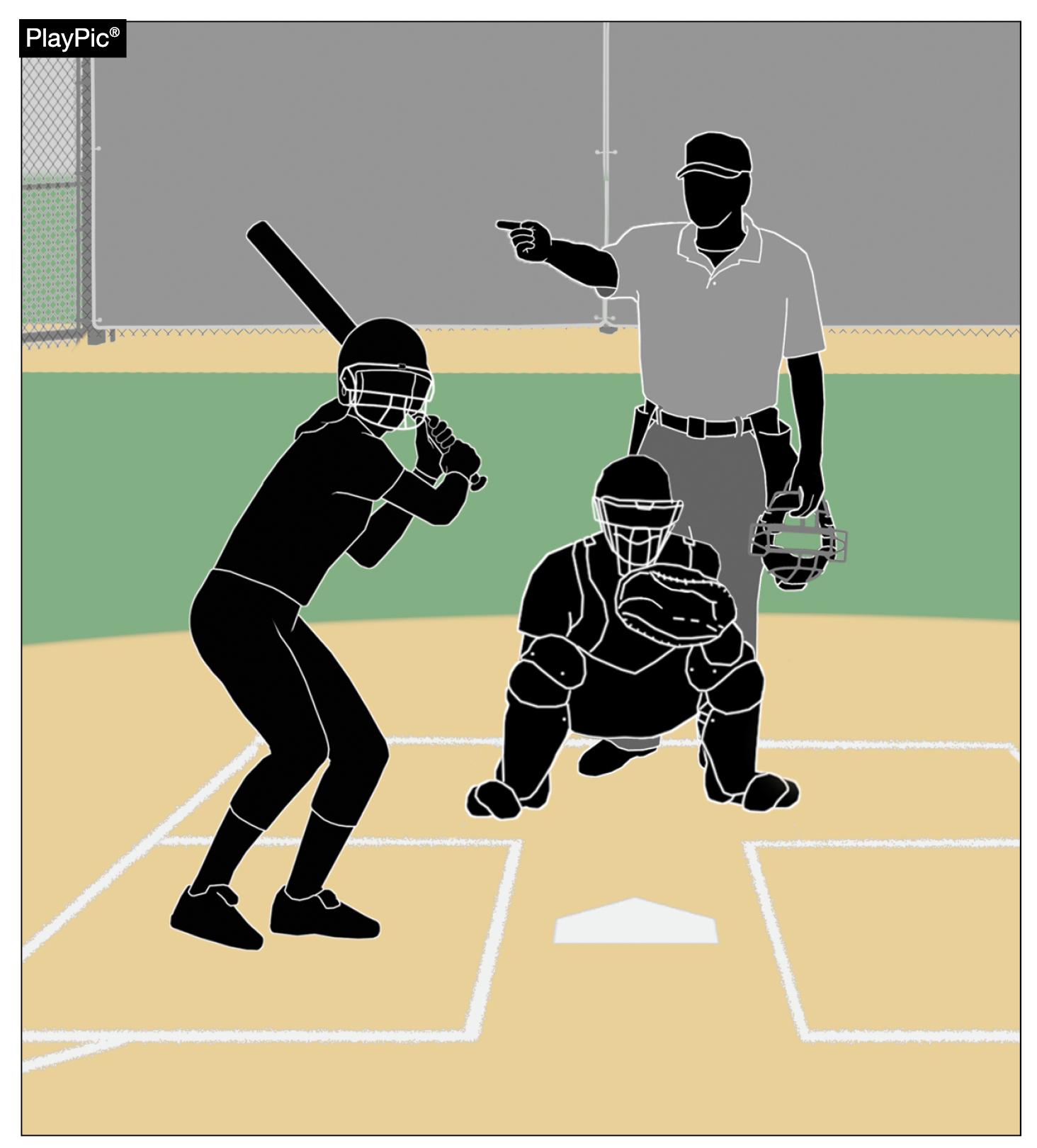 Adds language to identify a batter entering the batter’s box with a damaged bat previously removed from the game is out.
[Speaker Notes: Rule 7-4-15 (NEW): Adds language to identify a batter entering the batter’s box with a damaged bat previously removed from the game is out.

Rationale: The addition of Rule 3-6-21, which defines the penalty for re-introducing a previously removed damaged bat to the game, necessitated adding new Rule 7-4-15 defining situations when the batter is out.]
BATTER-RUNNER IS OUTRULE 8-2-6
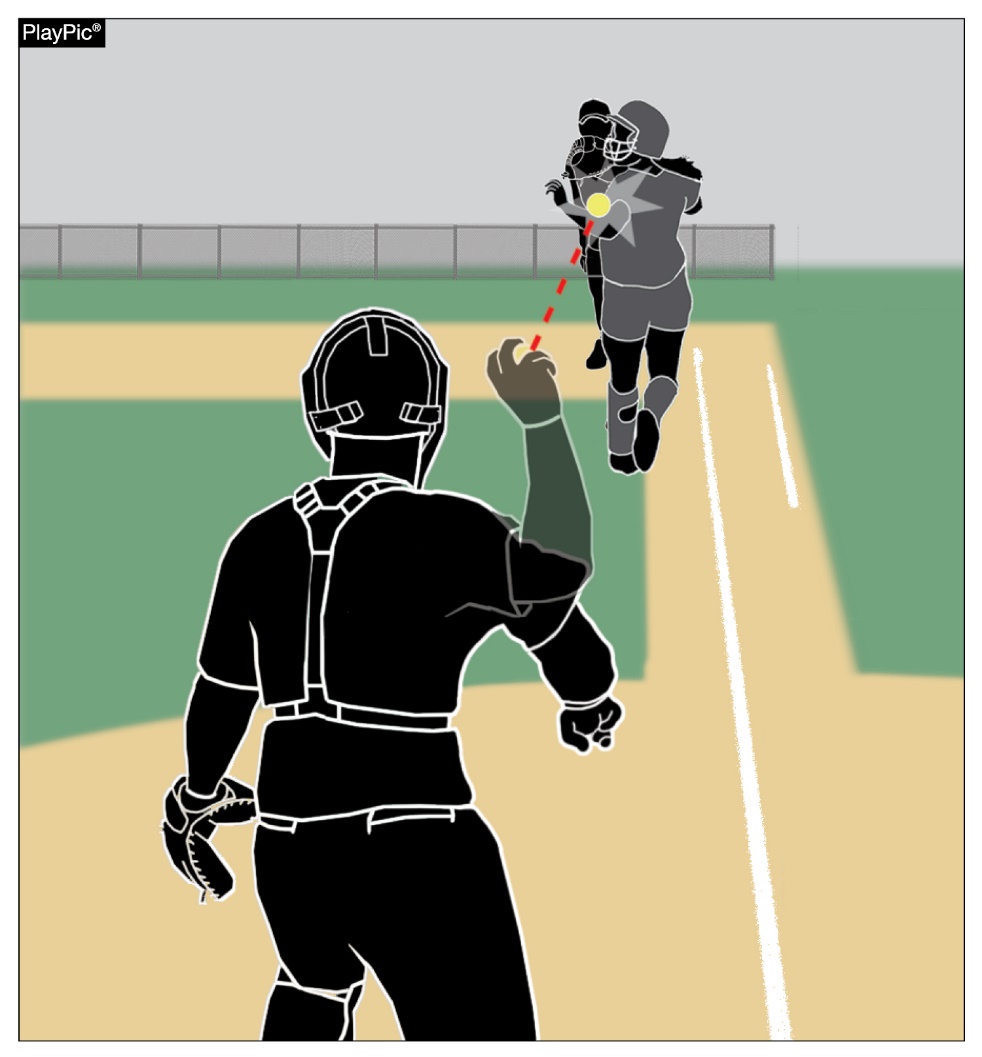 A runner is considered outside the running lane if either foot last contacted the ground completely outside the lane.
[Speaker Notes: Rule 8-2-6: A runner is considered outside the running lane if either foot last contacted the ground completely outside the lane. 

Rationale: The change clarifies a batter-runner’s location in relationship to the running lane when either foot is in the air. The batter-runner is considered to be outside of the running lane if either foot last contacted the ground completely outside the running lane.  

There has been some confusion about how this rule should be officiated. Some umpires base their ruling on whether the runner’s foot is on the ground or in the air at the time of the interference.  For example, the runner is not guilty of interference if they lift their foot right before being hit with the ball but are guilty of interference if the ball hits them while their foot is in contact with the ground. The intent of this rule is to ensure the batter-runner runs in the running lane.  This new wording more adequately describes the intent of the rule and will provide more consistent enforcement.]
BATTER-RUNNER IS OUTRULE 8-2-6
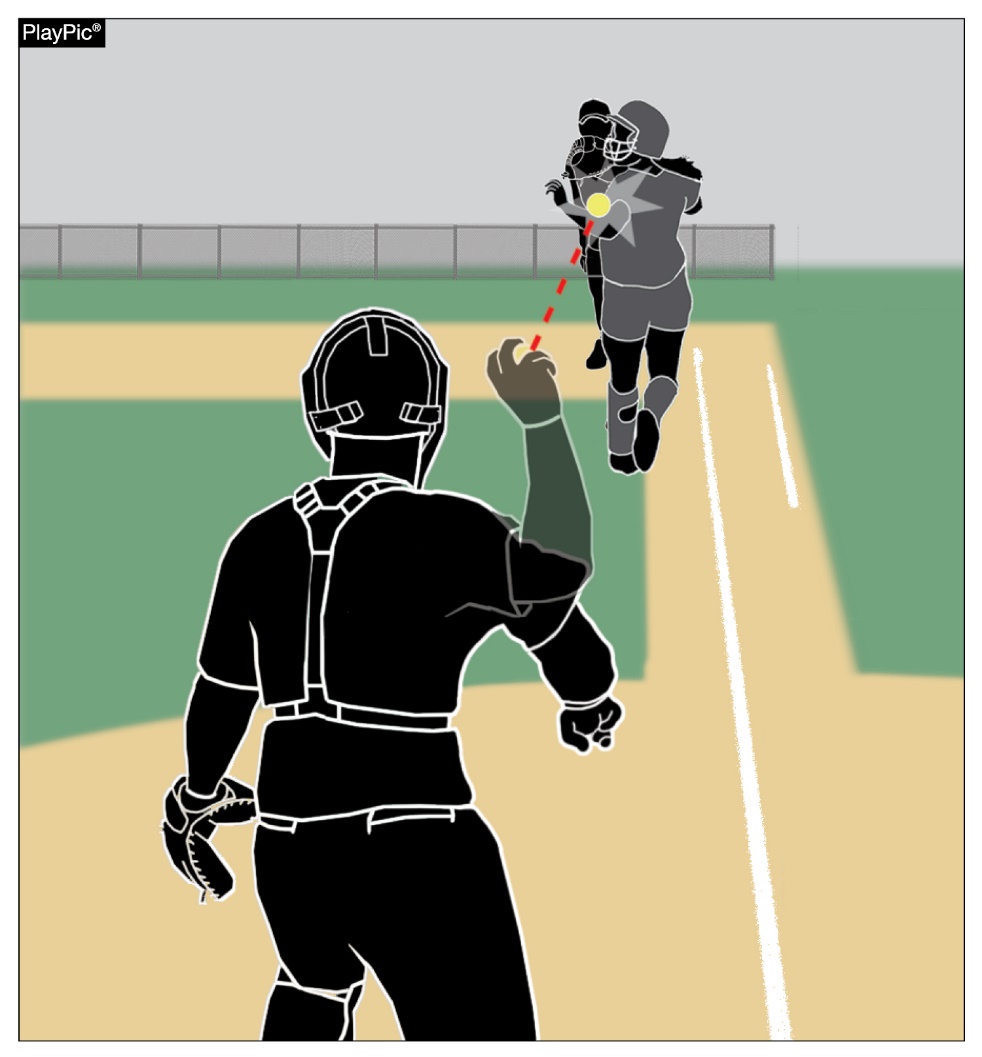 Past rule stated “if either foot is completely outside the lane and in contact with the ground”
[Speaker Notes: Rule 8-2-6: A runner is considered outside the running lane if either foot last contacted the ground completely outside the lane. 

Rationale: The change clarifies a batter-runner’s location in relationship to the running lane when either foot is in the air. The batter-runner is considered to be outside of the running lane if either foot last contacted the ground completely outside the running lane.  

There has been some confusion about how this rule should be officiated. Some umpires base their ruling on whether the runner’s foot is on the ground or in the air at the time of the interference.  For example, the runner is not guilty of interference if they lift their foot right before being hit with the ball but are guilty of interference if the ball hits them while their foot is in contact with the ground. The intent of this rule is to ensure the batter-runner runs in the running lane.  This new wording more adequately describes the intent of the rule and will provide more consistent enforcement.]
2022 NFHS SOFTBALL RULESPOINTS OF EMPHASIS
HUDDLES BETWEEN INNINGS
Participant safety is always a priority.
There is no perfectly safe place to huddle unless it is in a fully fenced dugout.
Remind coaches during pre-game meeting that they need to ensure their players are not in the line of possible warm-up overthrows, and that behind the fence is safer than on the field.
[Speaker Notes: HUDDLES BETWEEN INNINGS
If a team chooses to huddle on the field after a third out while the other team is warming up, care should be taken to ensure they do so in a safe location. In between innings as the defensive team takes the field and begins to throw the ball, the offensive team should only huddle in an area that does not impede the warm-up of the defensive team nor places them in areas where overthrows are likely.  Huddling should be limited to the amount of time needed for the defensive players to make their warm-up throws, during the one minute permitted by rule. Huddling in appropriate areas will assist with minimizing risk to participants.]
HUDDLES BETWEEN INNINGS
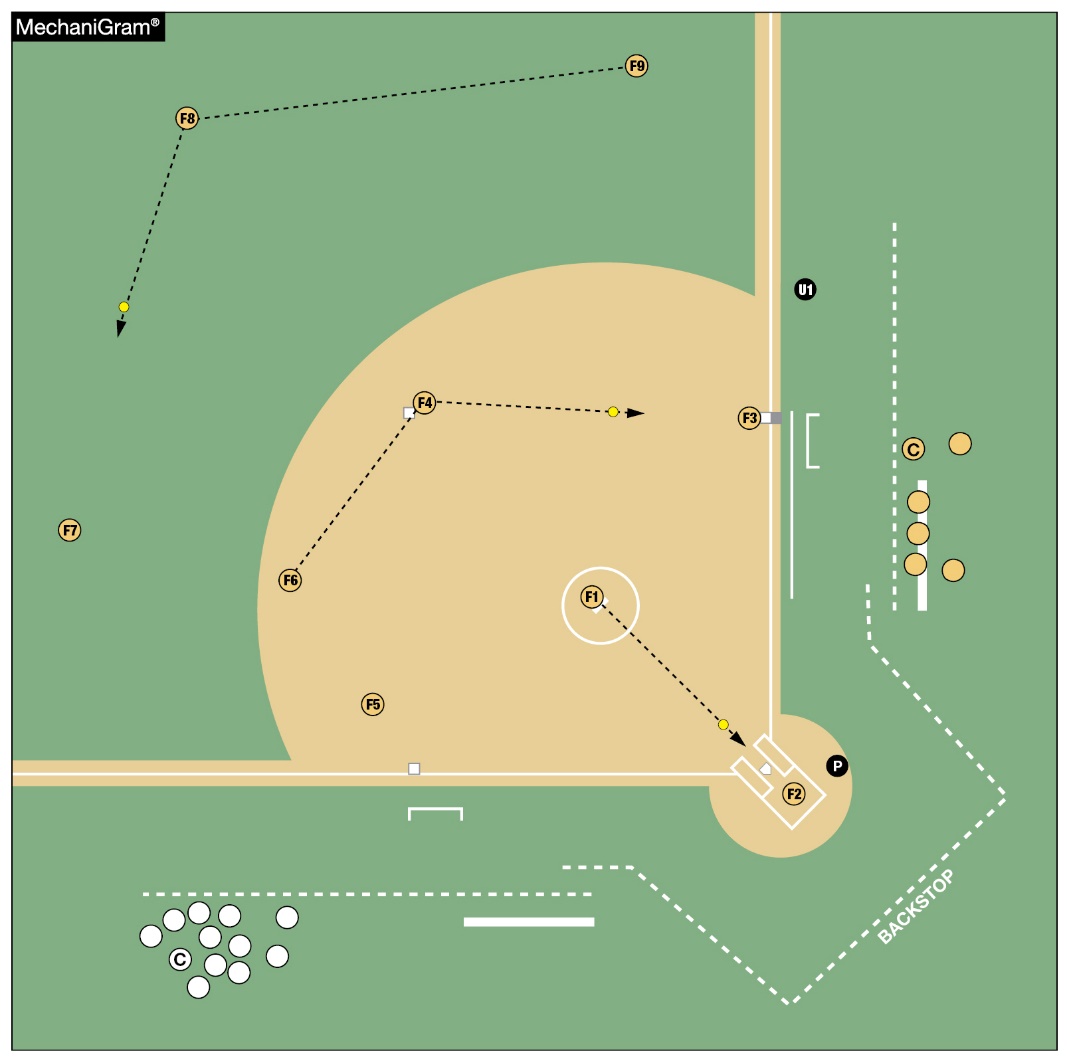 Teams choosing to huddle:
Should be in a safe location when the other team is warming up on the field
Does not impede the warm- up of the defensive team
Does not place them in areas where overthrows are likely
[Speaker Notes: HUDDLES BETWEEN INNINGS
If a team chooses to huddle on the field after a third out while the other team is warming up, care should be taken to ensure they do so in a safe location. In between innings as the defensive team takes the field and begins to throw the ball, the offensive team should only huddle in an area that does not impede the warm-up of the defensive team nor places them in areas where overthrows are likely.  Huddling should be limited to the amount of time needed for the defensive players to make their warm-up throws, during the one minute permitted by rule. Huddling in appropriate areas will assist with minimizing risk to participants.]
HUDDLES BETWEEN INNINGS
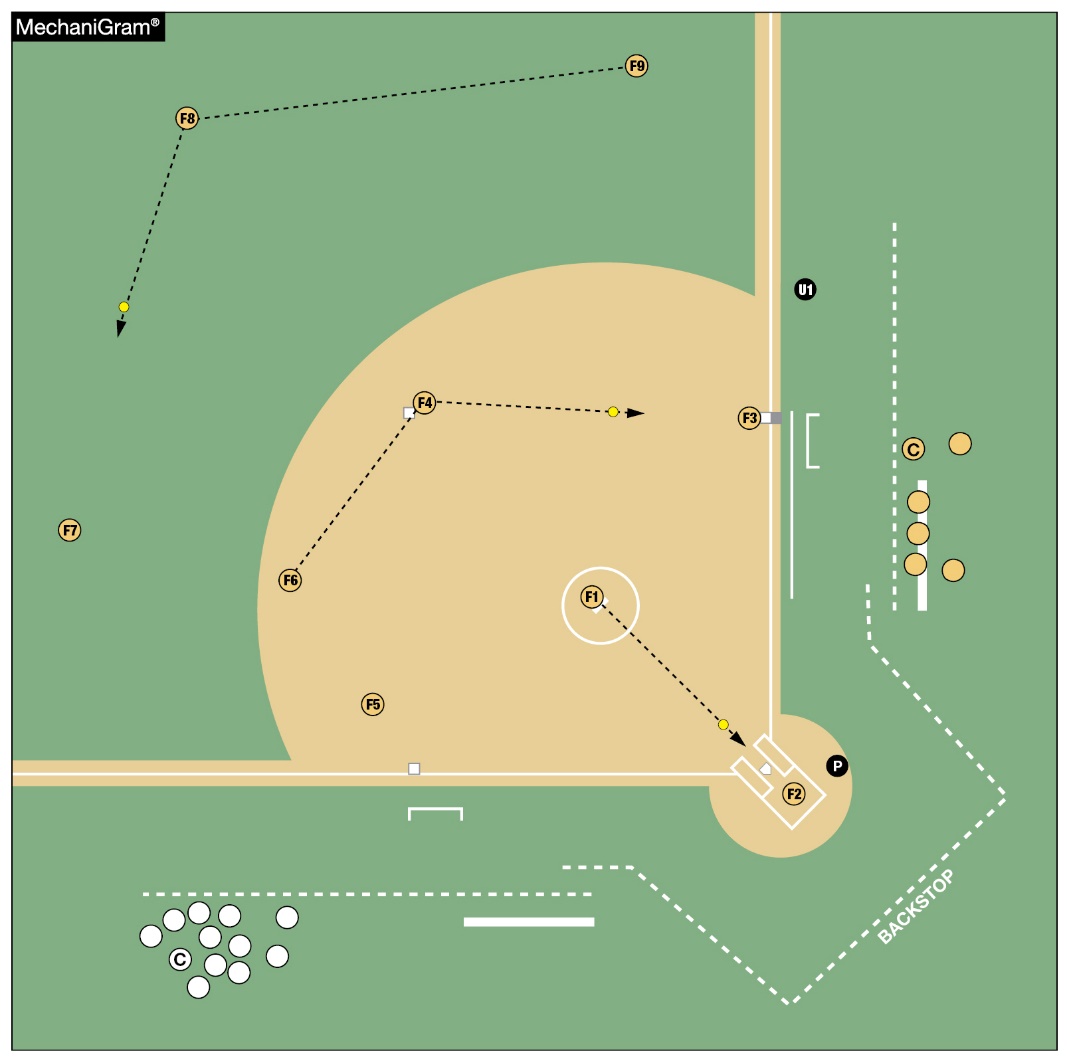 This play pic shows the teams huddling behind the dugout fence
That is not current practice
[Speaker Notes: HUDDLES BETWEEN INNINGS
If a team chooses to huddle on the field after a third out while the other team is warming up, care should be taken to ensure they do so in a safe location. In between innings as the defensive team takes the field and begins to throw the ball, the offensive team should only huddle in an area that does not impede the warm-up of the defensive team nor places them in areas where overthrows are likely.  Huddling should be limited to the amount of time needed for the defensive players to make their warm-up throws, during the one minute permitted by rule. Huddling in appropriate areas will assist with minimizing risk to participants.]
GUIDANCE FOR PITCHER UTILIZATION
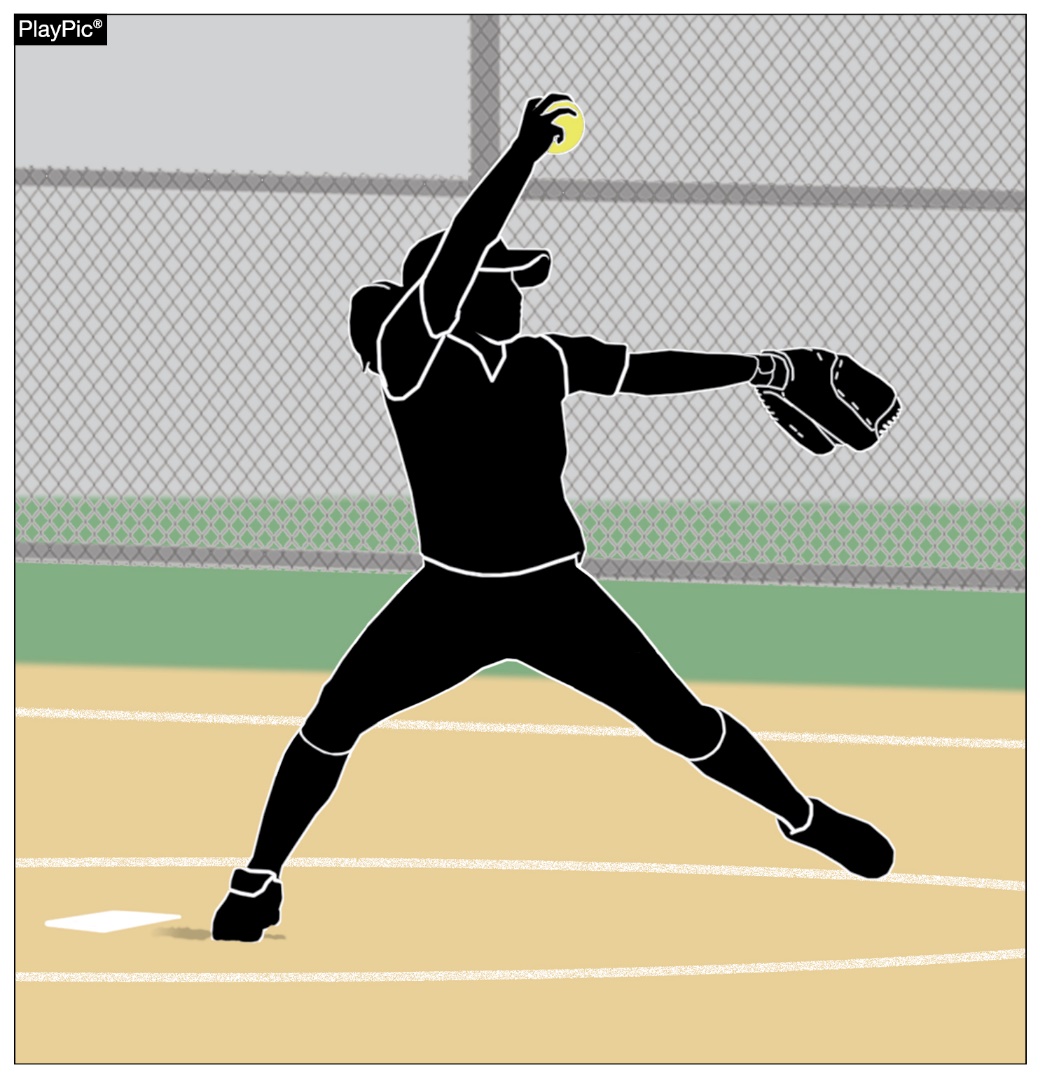 Ongoing concern regarding overuse injuries of the shoulder and elbow of softball pitchers at the high school level; 
Available injury data do not warrant the implementation of pitch or inning limitations;
Committees will continue to monitor all available research.
[Speaker Notes: GUIDANCE FOR PITCHER UTILIZATION
The past several years have seen an increasing concern regarding overuse injuries of the shoulder and elbow among softball pitchers at the high school level.  The NFHS Sports Medicine Advisory Committee (SMAC) and the NFHS Softball Rules Committee continue to monitor injury rates of high school softball players through the National High School Sports-Related Injury Surveillance Study [High School Reporting Online (RIO)], which is an annual collection of injuries experienced while participating in high school sports.  The injury data are presented to the NFHS Softball Rules Committee each year and reviewed when applicable to rule proposals.
 
At this point in time, the available injury data do not warrant the implementation of pitch or inning limitations for high school softball.  Proper technical, mental, nutritional and physical training before, during and after pitching with appropriate rest and recovery time are important components in the development of a softball pitcher, from youth through high school. The development of multiple pitchers on a team will help share the pitching load as well. 
 
The NFHS Softball Rules Committee and the NFHS SMAC will continue to monitor RIO and other available research regarding shoulder and elbow injury risk for high school softball pitchers.]
ASSISTING A RUNNER
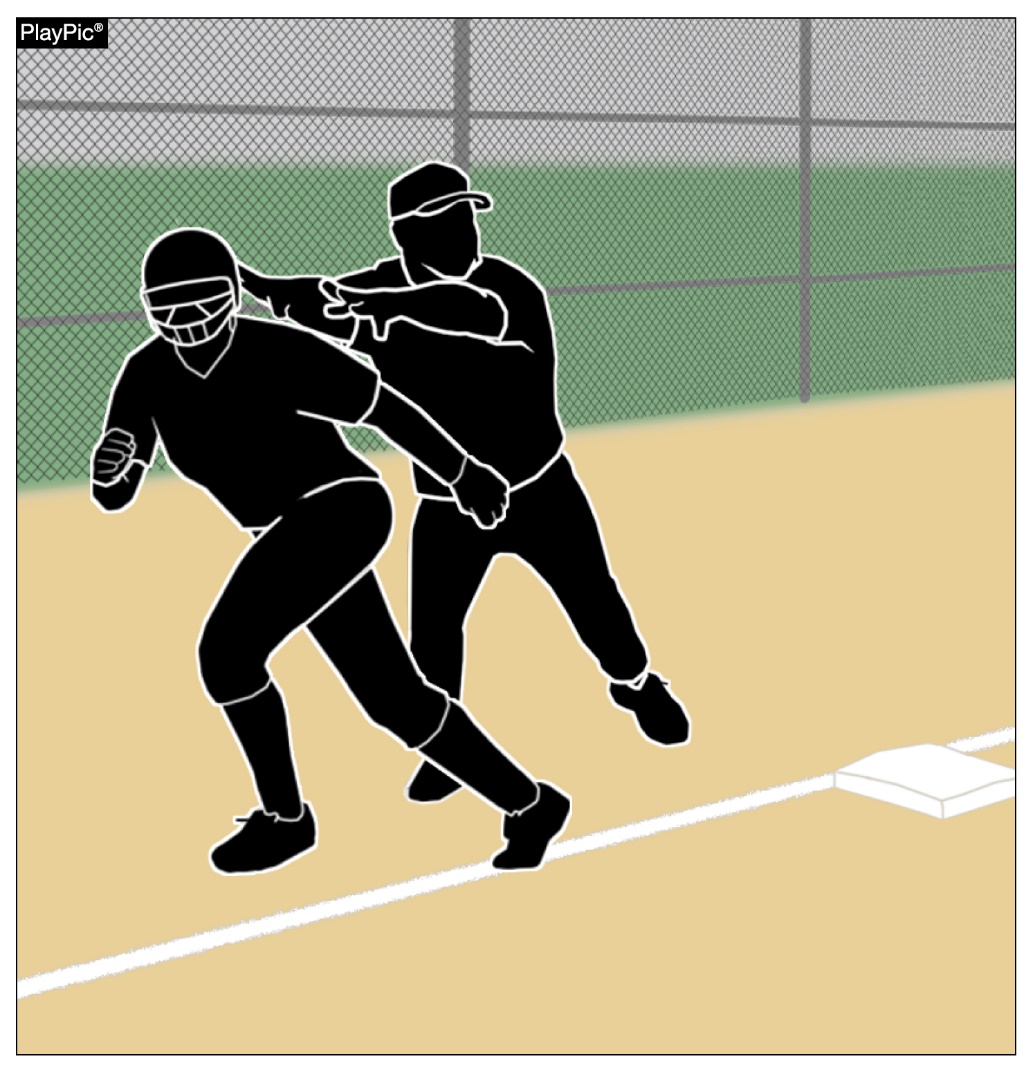 Coaches or any other team personnel are not permitted to assist a runner during playing action. 
When a home run occurs, although the ball is out of play (enters dead ball territory), runners have live ball running responsibilities and are still required to legally run the bases.
[Speaker Notes: ASSISTING A RUNNER
To score a run, the runner must legally advance to and touch first, second, third and then home plate. Coaches or any other team personnel are not permitted to assist a runner in any manner during playing action. When a home run occurs, although the ball is out of play (enters dead-ball territory), runners have live-ball running responsibilities and are still required to legally run the bases.  If someone other than another runner physically assists a runner, the assisted runner is ruled out.  Similarly, if the runner passes another runner they would be ruled out.  Lastly, if the runner misses a base and it is properly appealed, the runner would also be ruled out.]
PITCHER SIMULATING TAKING A SIGN
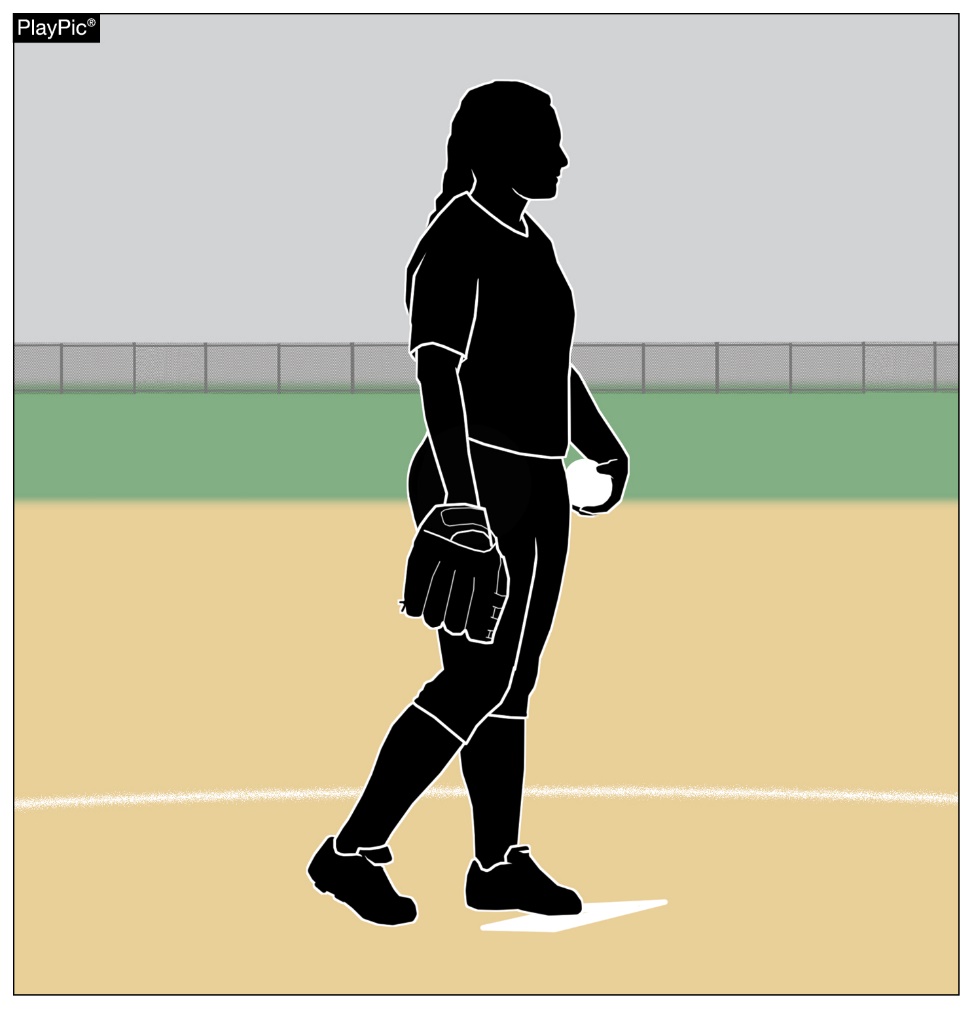 While the pivot foot is in contact with the pitcher’s plate and prior to bringing the hands together, the pitcher must take or simulate taking a signal from the catcher. 
A signal may be taken from a coach either by hand signal, verbal call, or by looking up on a wristband with a playbook/play card. 
If the pitcher does not pause after stepping onto the pitcher’s plate, an illegal pitch should be called.
[Speaker Notes: PITCHER SIMULATING TAKING A SIGN  
While the pivot foot is in contact with the pitcher’s plate and prior to bringing the hands together the pitcher must take or simulate taking a signal from the catcher.  A signal may be taken from a coach either by hand signal, verbal call, or by looking up on a wristband with a playbook/playcard. This signal can be taken while in contact with the pitcher’s plate or while standing behind the pitcher’s plate prior to taking a position in contact with the pitcher’s plate.  None of these actions are illegal by rule; the only requirement is that no matter where or from whom the actual signal is obtained, the pitcher must take a position with the pivot foot in contact with the pitcher’s plate with the hands separated and simulate taking a signal from the catcher prior to bring their hands together, an illegal pitch should be called.]
PITCHER SIMULATING TAKING A SIGN
As officials we need to do our job to ensure the pitchers are not quick pitching to the batters.  
Quick pitching throws the batter off and gives the defense an unfair advantage.
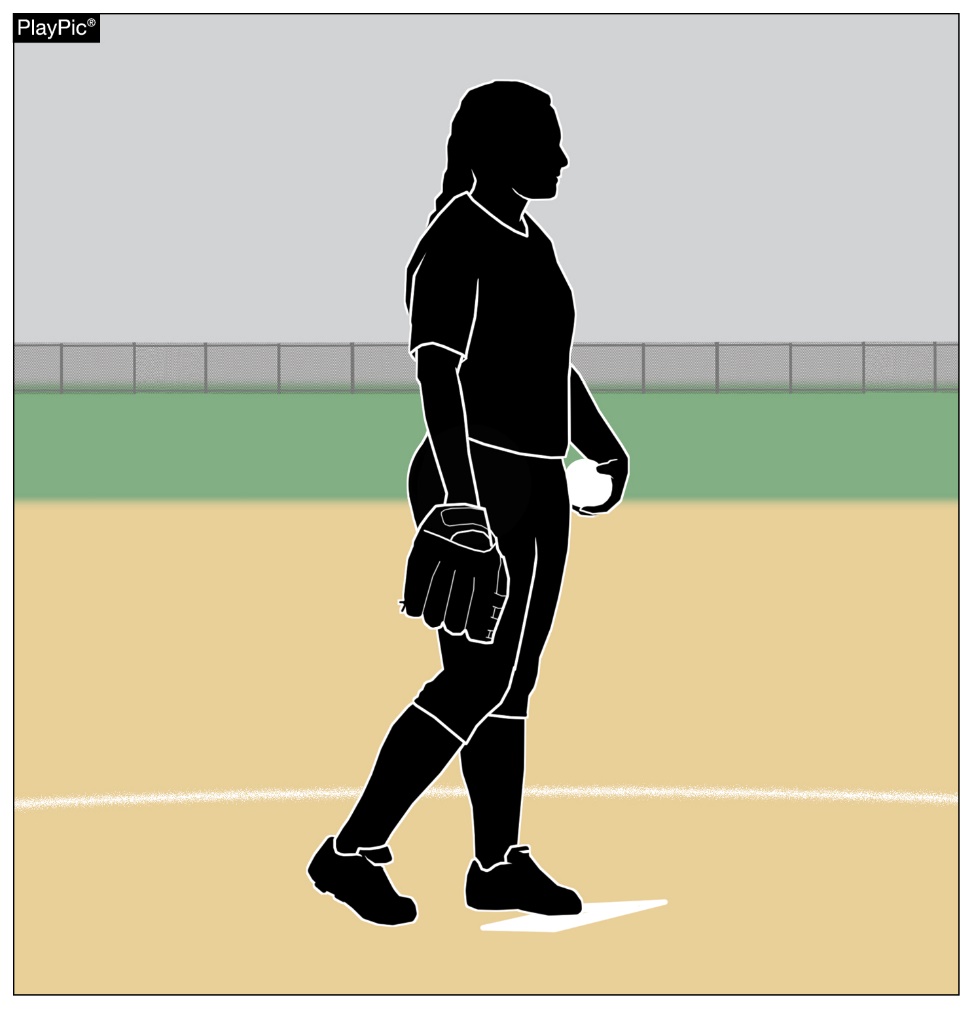 [Speaker Notes: PITCHER SIMULATING TAKING A SIGN  
While the pivot foot is in contact with the pitcher’s plate and prior to bringing the hands together the pitcher must take or simulate taking a signal from the catcher.  A signal may be taken from a coach either by hand signal, verbal call, or by looking up on a wristband with a playbook/playcard. This signal can be taken while in contact with the pitcher’s plate or while standing behind the pitcher’s plate prior to taking a position in contact with the pitcher’s plate.  None of these actions are illegal by rule; the only requirement is that no matter where or from whom the actual signal is obtained, the pitcher must take a position with the pivot foot in contact with the pitcher’s plate with the hands separated and simulate taking a signal from the catcher prior to bring their hands together, an illegal pitch should be called.]
BUCKETS/STOOLS -
Buckets/Stools are to remain in dugout. They will not be allowed on the field during live play.  
Coaches are to remain in the dugout unless they are coaching a base or making a defensive call. After the defensive call has been made, they are to be back in the dugout..
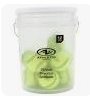 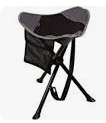 [Speaker Notes: PITCHER SIMULATING TAKING A SIGN  
While the pivot foot is in contact with the pitcher’s plate and prior to bringing the hands together the pitcher must take or simulate taking a signal from the catcher.  A signal may be taken from a coach either by hand signal, verbal call, or by looking up on a wristband with a playbook/playcard. This signal can be taken while in contact with the pitcher’s plate or while standing behind the pitcher’s plate prior to taking a position in contact with the pitcher’s plate.  None of these actions are illegal by rule; the only requirement is that no matter where or from whom the actual signal is obtained, the pitcher must take a position with the pivot foot in contact with the pitcher’s plate with the hands separated and simulate taking a signal from the catcher prior to bring their hands together, an illegal pitch should be called.]